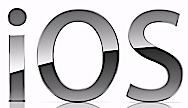 Registering And Joining Developer Program
Sisoft Technologies Pvt Ltd
SRC E7, Shipra Riviera Bazar, Gyan Khand-3, Indirapuram, Ghaziabad
Website: www.sisoft.in Email:info@sisoft.in
Phone: +91-9999-283-283
Register yourSelf
If you don’t yet have an Apple developer account, go to the iOS Dev Center and click the “register” link
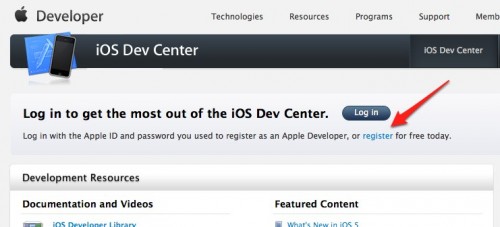 Click On “Get Started”
Go And select “Create an Apple ID” and click “Continue
Fill in your email, password and security information Carefully
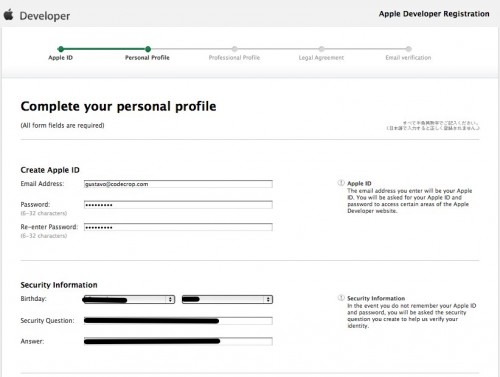 fill out your personal information and click continue
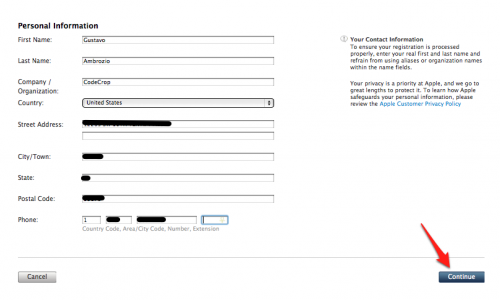 Some more but not much important fill and move
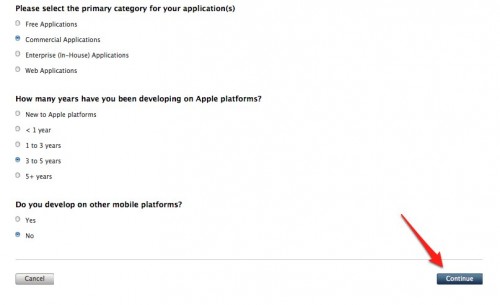 “I Agree”
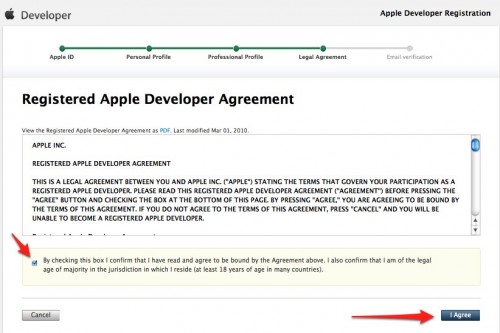 Email Varification
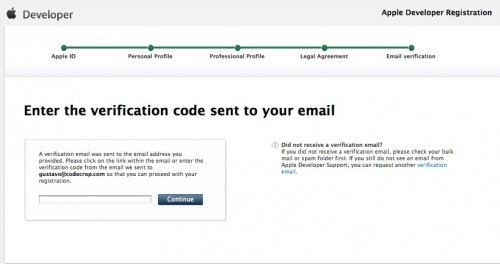 Email Varification cont..
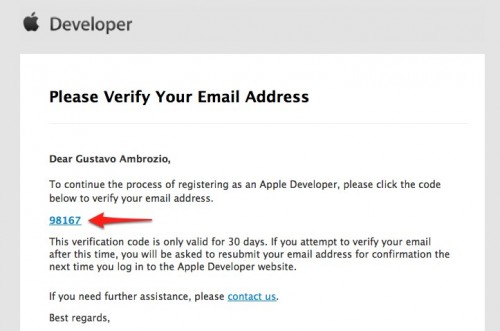 You Are Registered
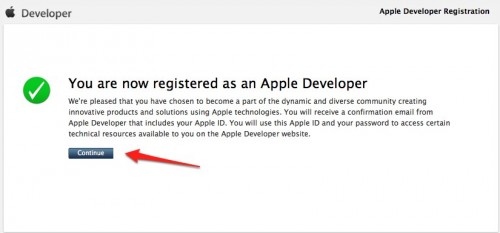 Joining Developer Program
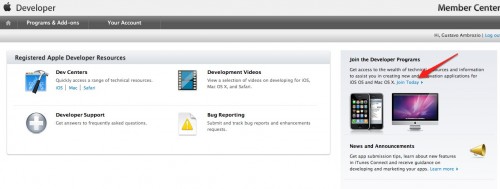 3 steps 15 process
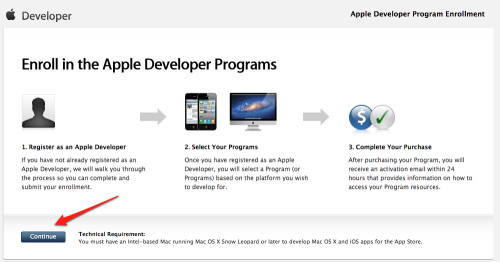 Choose to use your existing Apple Developer ID and click’Continue’
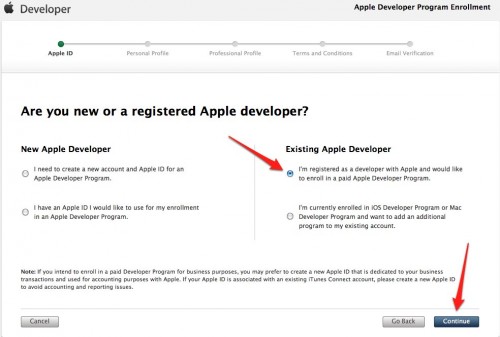 Fill  the form and click SignIn
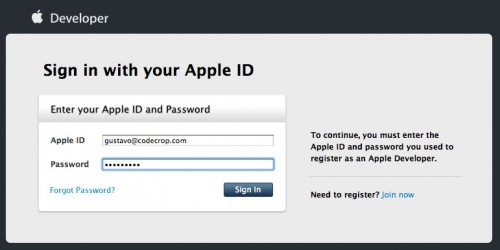 billing information
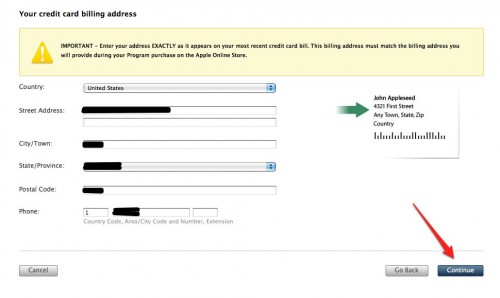 select your programs, To Continue
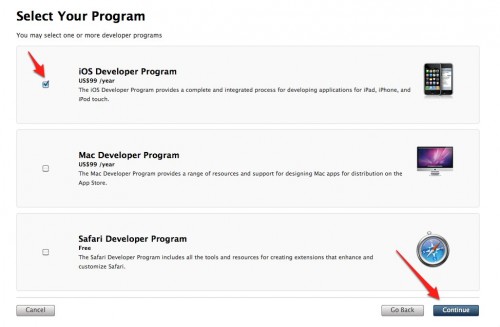 Review your information
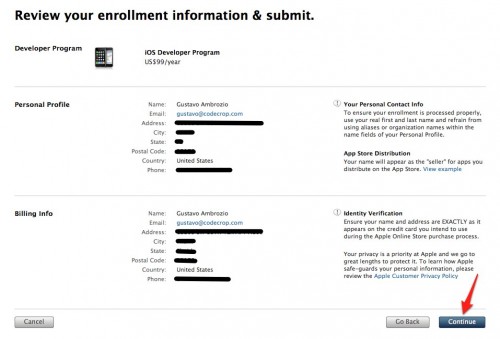 I Agree
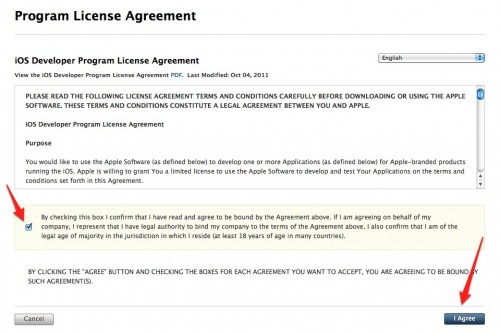 Add to cart
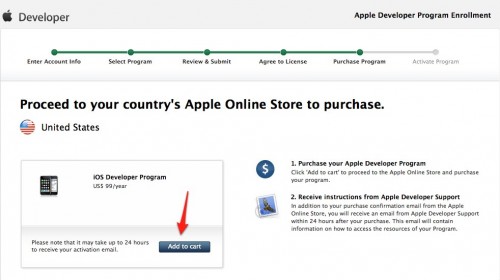 Check Out Now
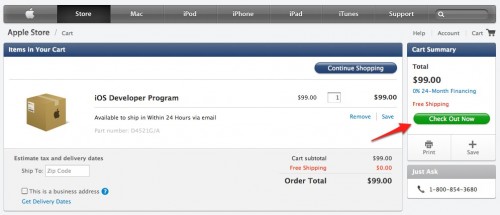 log in again
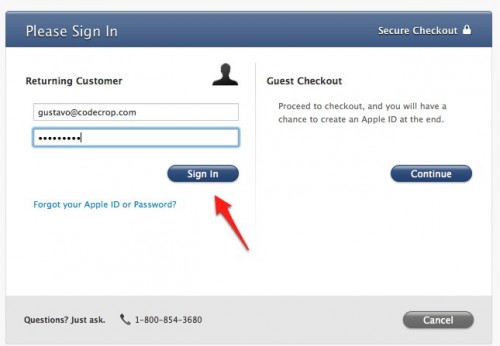 “Continue” again
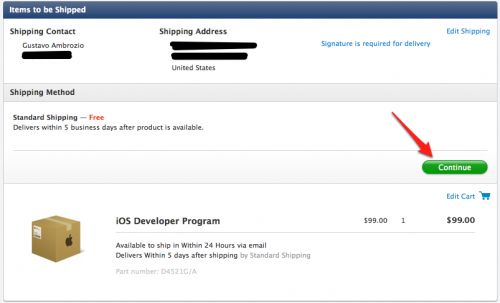 Your Billing Information
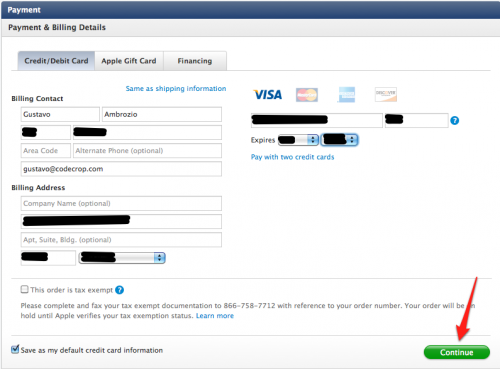 Place Order Now
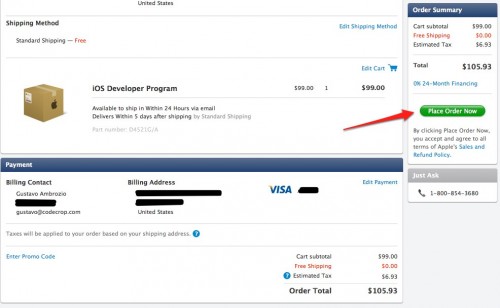 welcome!
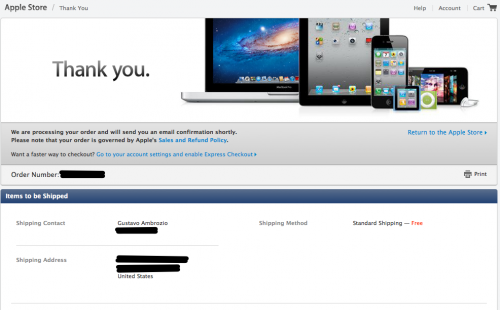 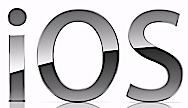 Certificate,Device Registrstion And Profiles
Sisoft Technologies Pvt Ltd
SRC E7, Shipra Riviera Bazar, Gyan Khand-3, Indirapuram, Ghaziabad
Website: www.sisoft.in Email:info@sisoft.in
Phone: +91-9999-283-283
Profiles “code signing identities”
Development profiles-
   These are tied to specific devices, so the app can only run on those devices
Distribution profiles-
    These are used to sign your app before you submit it to Apple for approval. They contain no device-specific information, but you can’t use them to install apps on any device yourself, because Apple still has to sign the app after the approval process
iTunes Connect
iTunes Connect is the portal you’ll use to submit your apps
  This is where you’ll register a new app, enter the app’s description and screenshots, choose the price, and configure game center and in-app purchases
 This is also the portal you’ll use to agree to new contracts, set your financial data (so you can bank that profit) and check your sales
Lets Start
iOS Provisioning Portal and iTunes Connect
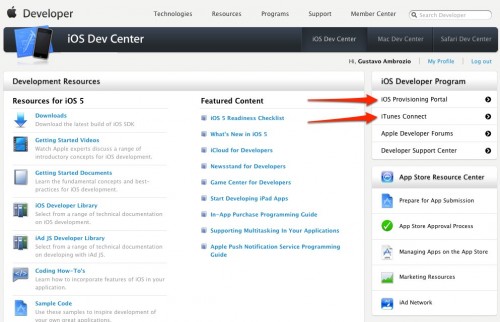 iOS Provisioning Portal
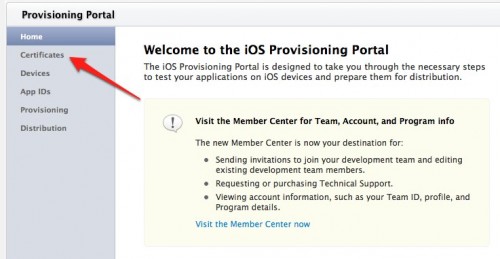 Request Certificate
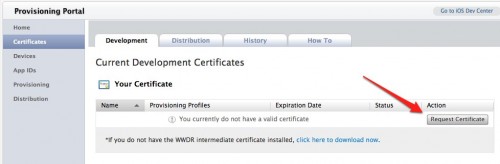 Open The Keychain Access App on your Mac
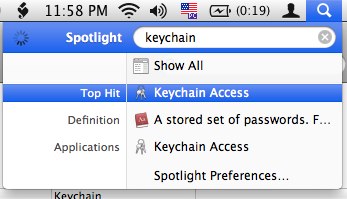 Certificate Assistant--->Request a Certificate From a Certificate Authority…
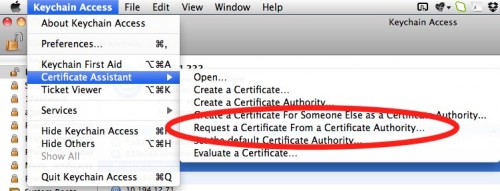 Save to disk
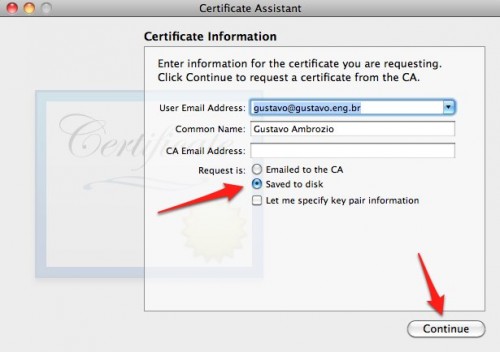 Open Browser, Find This File Using The “Choose File” Button And Click “Submit”
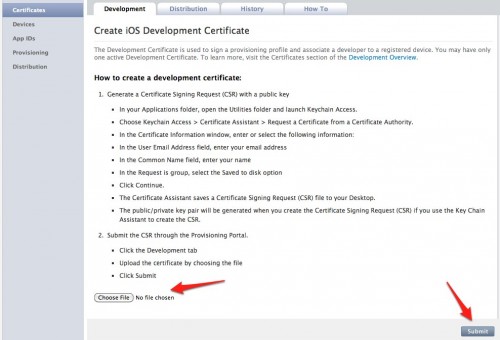 WWDR intermediate certificate(For First Time)
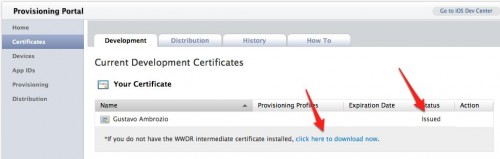 Download
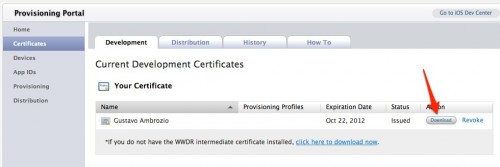 Double-click both files to install them in your keychain(Development And Distribution Profiles)
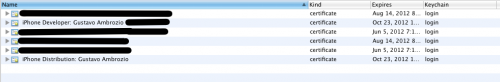 Register Your Devices
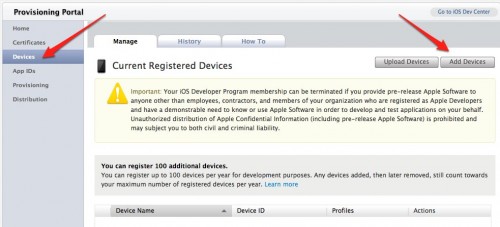 Get The UDID
Open iTunes and plug the device
Select the device from the left-side menu
Click on the serial number and it will change to your device’s UDID
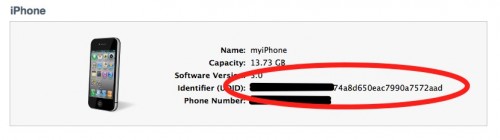 Submit Device
Need To Register An App ID
“New App ID”
an app ID is a combination of a 10-character “seed” prefix generated by Apple, and a bundle ID created by you. Together they create a unique identifier for your app
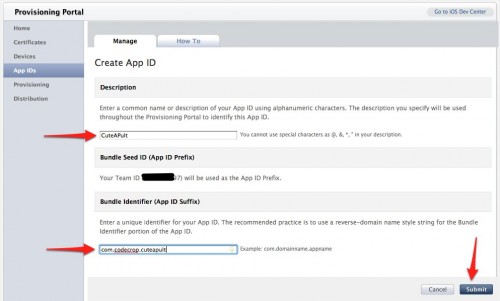 Creat Provisioning Profile
Fill in your app’s info
Download
Add In X-code
Double click on downloaded provisining profile to add to x-code
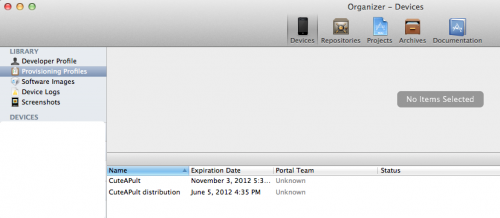 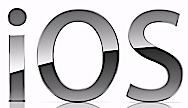 Running App On Devices
Sisoft Technologies Pvt Ltd
SRC E7, Shipra Riviera Bazar, Gyan Khand-3, Indirapuram, Ghaziabad
Website: www.sisoft.in Email:info@sisoft.in
Phone: +91-9999-283-283
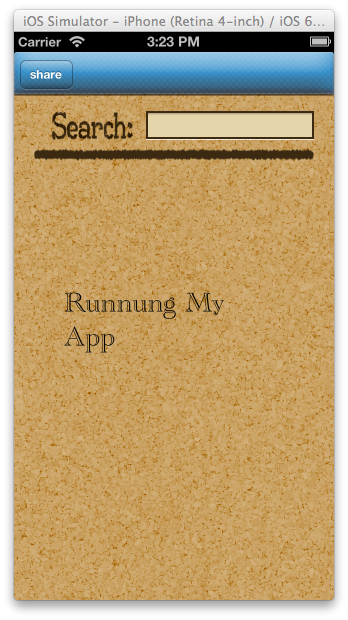 Running  App on  Device
Connect your device
Once in Xcode, open the Organizer (CMD-SHIFT-2)
Plug in your iOS device and go to the Devices tab
Your screen should look something like snap on next page
Click “Use for Development”
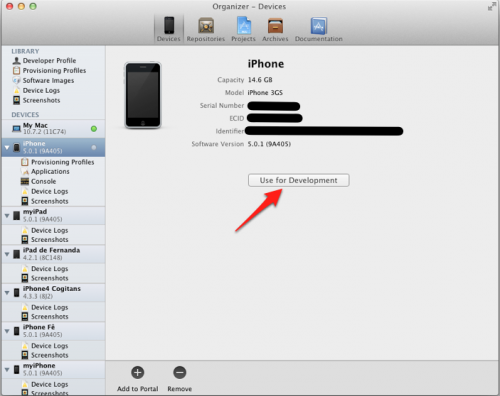 Xcode will ask you for your credentials
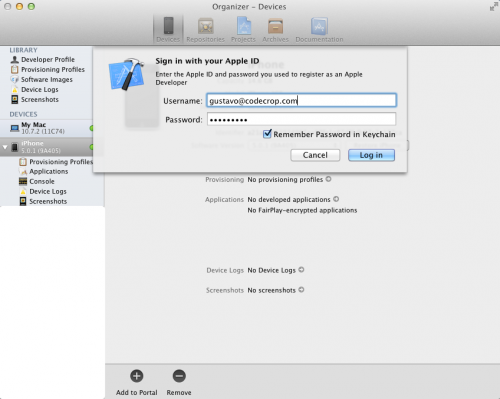 Open the project
then click on the target
and fill out the app version and deployment target
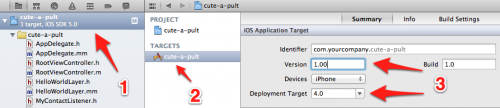 bundle identifier
click the “Info” tab 
change the bundle identifier
same bundle identifier you used for the App ID you registered in the Provisioning Portal
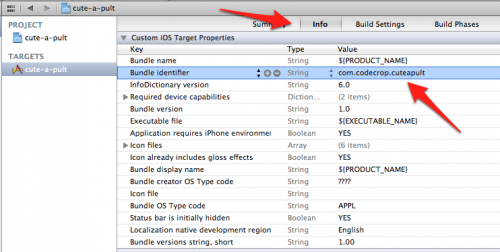 Code signing identity
Open build setting>code signing identity
Choose provisining profile with same bundel identifier
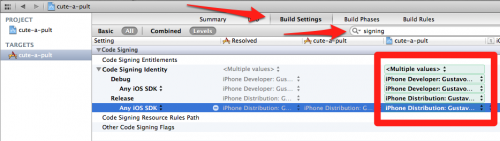 You are good to go